KIRKLARELİ YAHYA KEMAL BEYATLI MESLEKİ VE TEKNİK ANADOLU LİSESİKAMU HİZMET STANDARTLARI TABLOSU
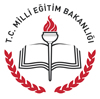 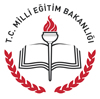 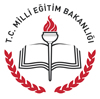 KIRKLARELİ YAHYA KEMAL BEYATLI MESLEKİ VE TEKNİK ANADOLU LİSESİKAMU HİZMET STANDARTLARI TABLOSU
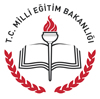 KIRKLARELİ YAHYA KEMAL BEYATLI MESLEKİ VE TEKNİK ANADOLU LİSESİKAMU HİZMET STANDARTLARI TABLOSU
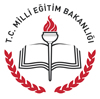 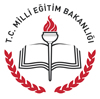 KIRKLARELİ YAHYA KEMAL BEYATLI MESLEKİ VE TEKNİK ANADOLU LİSESİKAMU HİZMET STANDARTLARI TABLOSU
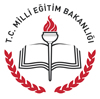 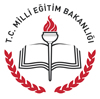 KIRKLARELİ YAHYA KEMAL BEYATLI MESLEKİ VE TEKNİK ANADOLU LİSESİKAMU HİZMET STANDARTLARI TABLOSU
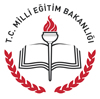 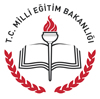 KIRKLARELİ YAHYA KEMAL BEYATLI MESLEKİ VE TEKNİK ANADOLU LİSESİKAMU HİZMET STANDARTLARI TABLOSU
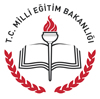 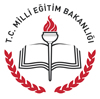 Başvuru esnasında yukarıda belirtilen belgelerin dışında belge istenmesi,eksiksiz belge ile başvuru yapılmasına rağmen,hizmetin belirtilen sürede tamamlanmaması veya yukarıda tabloda bazı hizmetlerin bulunmadığının tespiti durumunda ilk müracaat yerine ya da ikinci müracaat yerine başvurunuz.
 
İlk Müracaat Yer     : Kırklareli Yahya Kemal Beyatlı Mesleki ve Teknik Anadolu Lis.       İkinci Müracaat Yeri  : İl Milli Eğitim Müdürü
İsim	        : Osman Çolak		                                                                        İsim	                      : Hüseyin Kalkan
Unvan	        : Okul  Müdürü			                                                            Unvan	                      : İl Milli Eğitim Müdürü
Adres	        : Karakaş, 766.sok No:14, 39020 Kırklareli /Merkez                            Adres	                       : Kocahıdır Mh. Paşa çeşme Cd. No1                              														  Merkez/Kırklareli
Tel:	        : 02882411157			                                                             Tel	                       :02882141074
Faks	        : 02882141256 		                                                                         Faks	                       :02882141127
e-Posta        : 308836@meb.k12.tr